grammar explanation
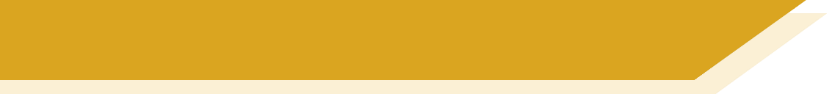 Asking questions
Word order
To ask a ‘yes/no’ question in English, ‘do you..’ is followed by a verb.
Note that when you hear questions, you get an extra clue from the intonation, and when you read, you see the question mark.
Statement
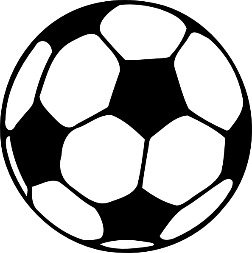 Question
In German, just swap the verb and subject (e.g. ‘du’ (you), like this:
Statement
Question

[Speaker Notes: Note: the verb is in orange to highlight the change in word order that happens in German, but not in English.

Tell students that they might find it tricky to remember this because a) the English construction is different, and b) additional clues are provided by intonation in spoken form, and punctuation in written form.]
lesen
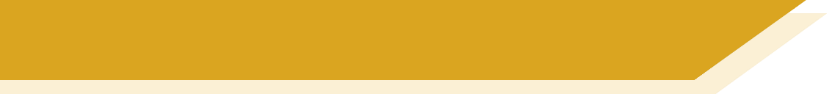 Ist das eine Frage?
Frau Organisiert is texting Herr Organisiert to plan the shopping. He is confused as there is no punctuation!
Help Herr Organisiert. Write "?" after questions and "." after statements.
1. Hast du eine Flasche Cola __
4. Hast du ein Heft __
7. Du hast ein Lied __
2. Du hast einen Fußball __
5. Du hast eine Wasserflasche __
8. Hast du einen Film __
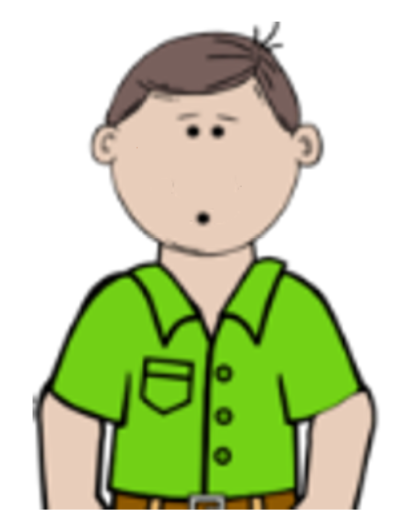 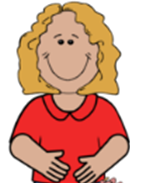 3. Hast du ein Buch __
6. Du hast einen Tisch __
9. Hast du eine Frage __
[Speaker Notes: TASK SLIDE
Students can do the task by writing numbers 1-9 and noting ? or . next to each.  Alternatively, if needed for particular students, this slide could be printed.]
ANTWORTEN
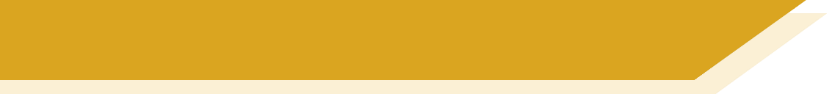 Ist das eine Frage?
Frau Organisiert is texting Herr Organisiert to plan the shopping. He is confused as there is no punctuation!
Help Herr Organisiert. Write "?" after questions and "." after statements.
1. Hast du eine Flasche Cola __
4. Hast du ein Heft __
7. Du hast ein Lied __
.
?
?
2. Du hast einen Fußball __
5. Du hast eine Wasserflasche __
8. Hast du einen Film __
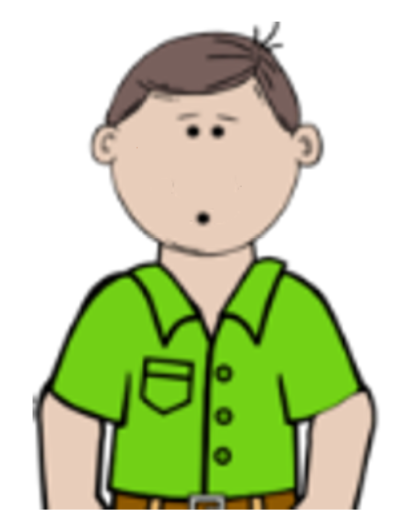 .
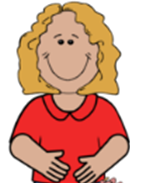 .
?
3. Hast du ein Buch __
6. Du hast einen Tisch  __
9. Hast du eine Frage __
?
.
?
[Speaker Notes: Answers revealed on individual clicks
Teacher elicits responses by asking ‘Ist das eine Frage?’ (Ja/nein) and pointing to the item. Students already know ‘Frage’, and the grammatical focus of this week is yes/no questions so the use of those here in input serves to reinforce the pattern.The word for sentence ‘Satz’ [582] is also a high-frequency word, and some teachers might find themselves naturally introducing it here.
Note: Students have not yet been taught numbers in the SOW so at this point there is not direction to use them.  Depending on the class, some teachers may feel that they can begin to use them in tasks receptively, priming for subsequent teaching.]
hören
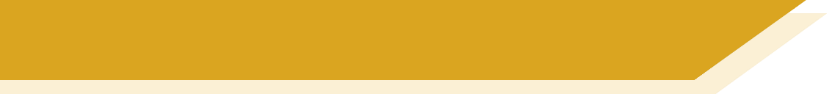 Questions and statements
Zorg likes on earth. He knows a lot of words but his voice is flat.

Is Zorg asking a question or making a statement? Write ? or .
?
.
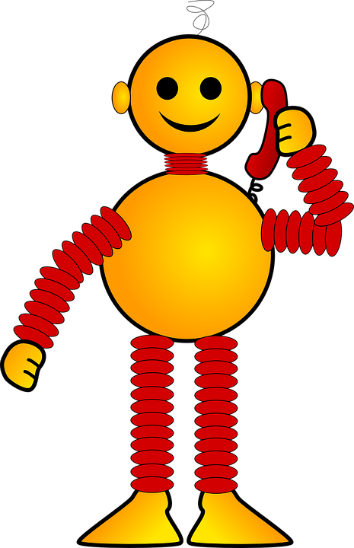 C
A
B
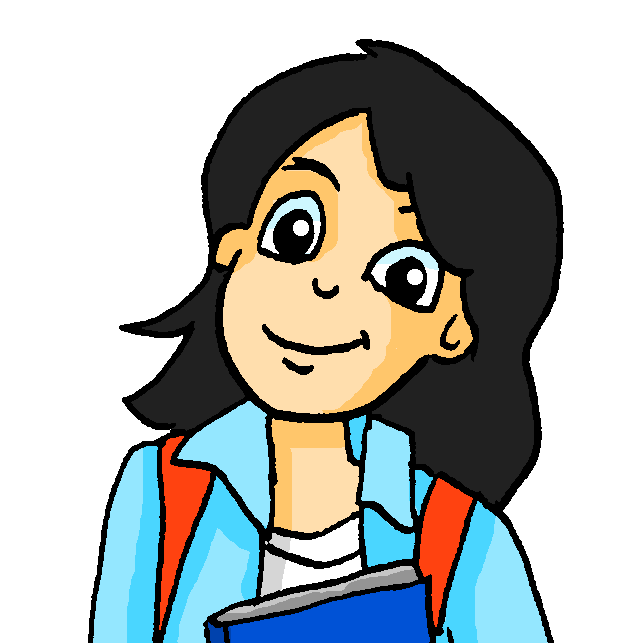 D
E
F
I
G
H
[Speaker Notes: NB: This slide is an example to do first with students and correct. It has audio inserted for A and B and the corresponding answers.

Then go to the next slide for the full exercise.
The next slide has the audio and the answers.

NB: If it seems strange to students that we have so many appearances from Zorg, the robot, explain that it is important that we remove the audible clues (i.e. raised intonation) that come with questions, so that they only focus on the syntax.Transcript

a) Hast du ein Haustier
b) Du hast einen Lehrer
c) Hast du eine Hand
d) Hast du einen Tisch
e) Du hast eine Tafel
f) Du hast ein Haus
g) Du hast ein Fenster
h) Hast du ein Heft
i) Hast du einen Freund]
grammar explanation
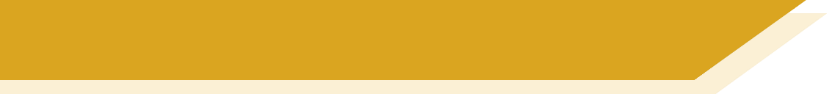 Using kein after haben
Saying you have a/one thing
As you know, an indefinite article is used after haben to say you have a/one thing.
eine
ein
Hast du …		einen Fußball?    _____ Flasche? 	 _____ Buch?
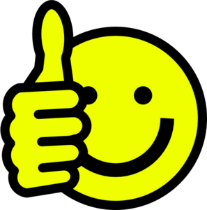 ein
einen
eine
Ja. Ich habe	…          ______ Fußball.       _____  Flasche. 	 _____  Buch.
Saying you don’t have a/one thing
Kein is used after haben to say you don’t have a/one thing. 
Like ein, it matches the gender of the noun.
Hast du …		einen Fußball?     eine Flasche?     ein Buch?
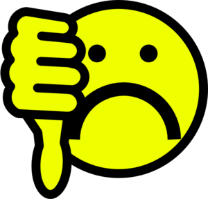 keine
kein
keinen
Nein. Ich habe …	______ Fußball.    _______ Flasche.      _____ Buch.
[Speaker Notes: Explain that this happens because of the verb haben, and draw attention to the Row 2 gender pattern, which mirrors that of einen, eine, ein, which they have already encountered.

Elicit the missing articles (revealed on click) from the full class in chorus.

Draw comparisons between the ‘I have no football’ structure and the English ‘I have no idea’ (see week 5 grammar explanation), while acknowledging that this may be confusing because the typical English construction is ‘I don’t have’.]
hören
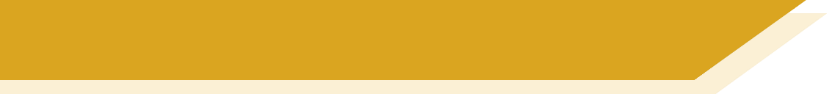 Lieblingsdinge
Frau Organisiert is talking to granddaughter, Heike, about favourite things. The line is bad. Listen and decide whether Heike does (✔) or does not (✖) have a favourite.
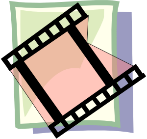 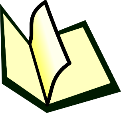 A
Have you got … ?
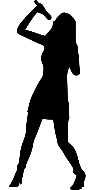 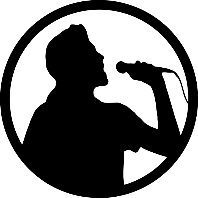 I’ve got / I haven’t got …
B
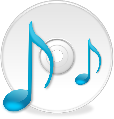 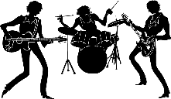 C
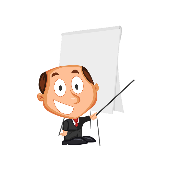 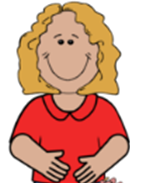 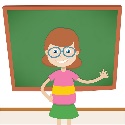 D
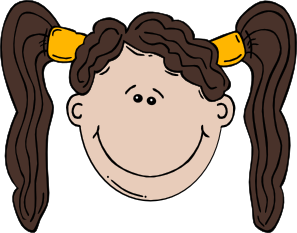 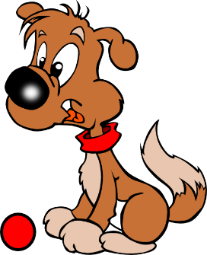 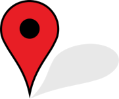 E
[Speaker Notes: This listening activity and the reading activity that follows focus on connecting articles ein- and kein- to nouns, in order to decide what someone does and doesn’t have. The articles are all in accusative (Row 2). 

The nouns in the recording are obscured by noises. The students decide based on the article they hear whether Heike has a favourite or not. The objects in each pair have different genders to allow for this. 
The order in which nouns with ein- and kein- appear varies so that students cannot guess based on word order. It is worth telling students this.  ie. In the answer the noun on the right could be mentioned first.

Recording plays on clicking individual letters.

NB: pronunciation of Heike

Transcript

a.   Hast du ein Lieblingsbuch oder einen Lieblingsfilm?
      Ich habe einen ____ [Lieblingsfilm] aber ich habe kein ____ [Lieblingsbuch].
b.   Hast du einen Lieblingssänger oder eine Lieblingssängerin?
      Ich habe keinen ____ [Lieblingssänger ] aber ich habe eine ____ [Lieblingssängerin].
c.   Hast du ein Lieblingslied oder eine Lieblingsband?
      Ich habe keine [Lieblingsband] aber ich habe ein ____ [Lieblingslied].
d.   Hast du eine ____ [Lieblingslehrerin] oder einen ____ [Lieblingslehrer]?
      Ich habe keine [Lieblingslehrerin] aber ich habe einen ____ [Lieblingslehrer].
e.   Hast du ein _____ [Lieblingstier] oder einen [Lieblingsort]?
      Ich habe einen ____ [Lieblingsort] aber kein ___ [Lieblingstier].]
hören
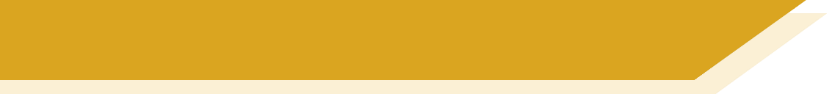 Lieblingsdinge
Frau Organisiert is talking to granddaughter, Heike, about favourite things. The line is bad. Listen and decide whether Heike does (✔) or does not (✖) have a favourite.
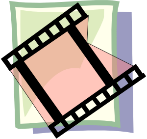 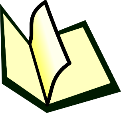 ✖
✔
A
Have you got … ?
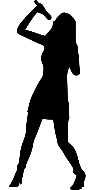 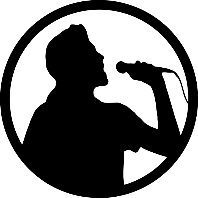 ✔
✖
I’ve got / I haven’t got …
B
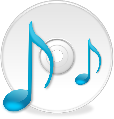 ✖
✔
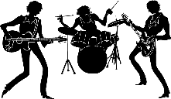 C
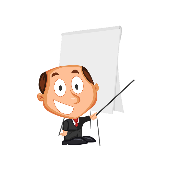 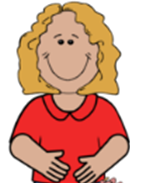 ✖
✔
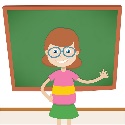 D
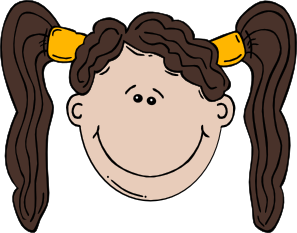 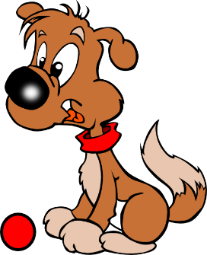 ✔
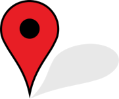 ✖
E
[Speaker Notes: Full recording (including answers) plays on clicking individual letters.

Correct answers revealed one at a time on click.

a.   Hast du ein Lieblingsbuch oder einen Lieblingsfilm?
      Ich habe einen Lieblingsfilm aber ich habe kein Lieblingsbuch.
b.   Hast du einen Lieblingssänger oder eine Lieblingssängerin?
      Ich habe keinen Lieblingssänger aber ich habe eine Lieblingssängerin.
c.   Hast du ein Lieblingslied oder eine Lieblingsband?
      Ich habe keine Lieblingsband aber ich habe ein Lieblingslied.
d.   Hast du eine Lieblingslehrerin oder einen Lieblingslehrer?
      Ich habe keine Lieblingslehrerin aber ich habe einen Lieblingslehrer.
e.   Hast du ein Lieblingstier oder einen Lieblingsort?
      Ich habe einen Lieblingsort aber kein Lieblingstier].]
lesen
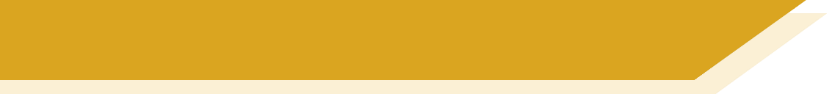 Lieblingsdinge
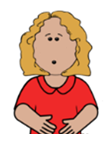 Oh je! Frau Organisiert listed Heike’s favourite things, but smudged the articles! Help her complete the sentences.
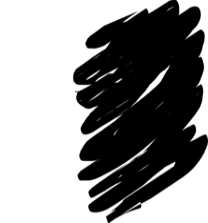 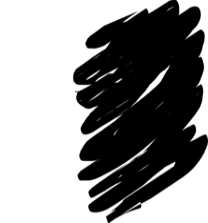 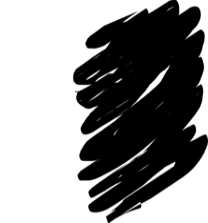 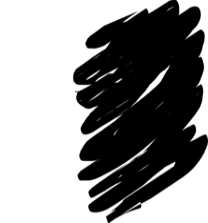 Lieblingsfilm.

Lieblingssängerin.

Lieblingsband.

Lieblingslehrer.

Lieblingsort.
Heike hat

B) Heike hat 		
C) Heike hat 		
D) Heike hat 		
E) Heike hat
kein

keinen

ein

keine

kein
Lieblingsbuch aber

Lieblingssänger aber

Lieblingslied aber

Lieblingslehrerin aber

Lieblingstier aber
einen

eine

keine

einen

einen
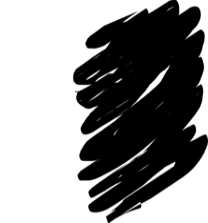 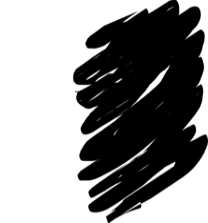 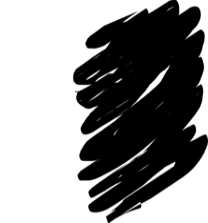 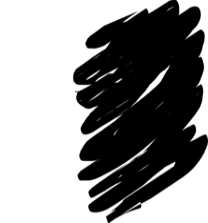 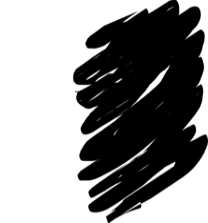 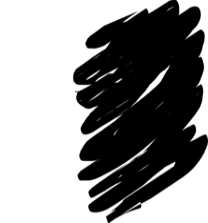 [Speaker Notes: Revision of ‘hat’. Note: Students need to use their answers to the listening to complete this.

Answers revealed on click.]
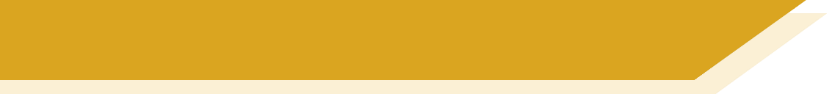 My  mein, mein, meine
Ja, m___    L______________    i__   Star Wars.
Ja, mein Lieblingsfilm ist Star Wars.
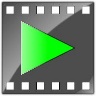 Add the prefix Lieblings- to a noun to talk about your favourite things. Introduce them using mein/meine. 

Mein Lieblingsbuch ist …
Ja, mein Lieblingslied ist Rocket Man.
Ja, m___    L______________    i__   Rocket Man.
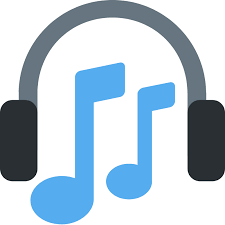 Ja, meine Lieblingslehrerin ist Frau Schmidt.
Ja, m___    L______________    i__   Frau Schmidt.
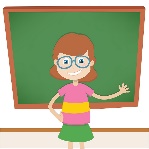 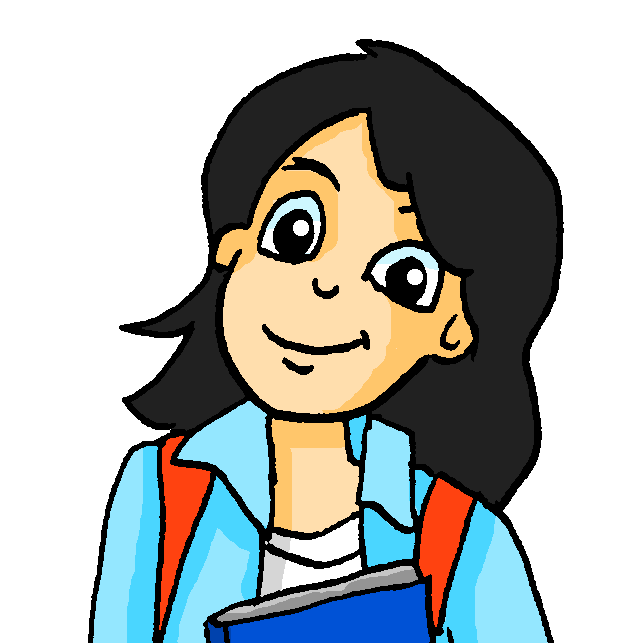 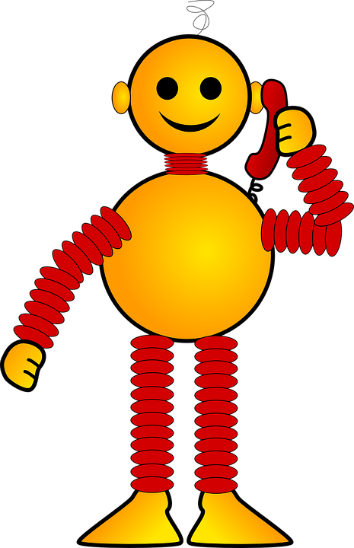 Zorg, hast du eine Lieblingsband?
Zorg, hast du ein Lieblingslied?
Zorg, hast du einen Lieblingsfilm?
Zorg, hast du eine Lieblingslehrerin?
Nein, ich habe keine Lieblingsband!
[Speaker Notes: Slide to introduce mein/meine. Note: This is not a full introduction of possessive adjectives, here.  Mein/meine are introduced here because:a) they are communicatively important and students will often ask how to say ‘my’ now that they know a bank of nounsb) the words themselves are easy to remember and say, as mein sounds like ‘my’ and acts like ‘ein’.b) students have had a thorough grounding in definite and indefinite articles and the implications of noun gender, so that, with some inevitable reminding, they will use them accurately and begin to apply them to the nouns they know well.]
sprechen
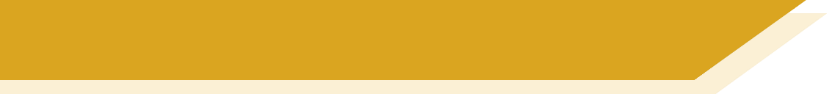 Do you have a favourite…?
Ask your partner.

If yes, write (✔) and their answer.
If no, write (✘).
[Speaker Notes: Students to ask/answer each other’s questions following the model on the previous slide.Depending on the class, the teacher could choose to prime students for this task by eliciting the questions chorally from students, giving them a drei-zwei-eins countdown to think/construct the question in their heads, then s/he can offer an answer to model the task.Sample dialogue:
Teacher: Ok. Frage eins. Drei-zwei-eins…Students all together: Hast du ein Lieblingsbuch?Teacher: Ja, mein Lieblingsbuch ist Born to run. Also, drei-zwei-eins…Students: Hast du eine Lieblingsband?Teacher: Nein, ich habe leider keine Lieblingsband.
Etc…]
schreiben
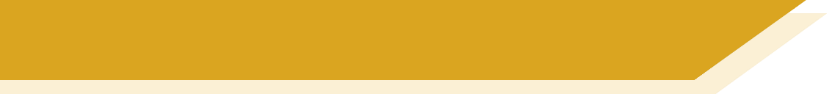 Favourite things
Write sentences to describe your partner’s favourite things.

1. 

2.

3.

4.

5.

6.
Mias Lieblingsbuch ist Harry Potter.
Mias Lieblingsband ist Silbermond.
Mia hat keinen Lieblingsfilm.
Mias Lieblingsbuch [Mia’s favourite book]. No apostrophe in German.
[Speaker Notes: This task may be an additional homework task, if lesson time is short.The first three answers are modelled to give full sentence examples.


This can be expanded into a speaking activity in which answers are presented orally. The teacher asks students about their partners’ favourite things. Where the pupil does not have a favourite thing, use this as a chance to practise ‘leider’ e.g.

‘Wolfgang, hat Mia ein Lieblingsbuch?’ ‘Ja, Mias Lieblingsbuch ist …’ / ‘Leider nicht’]